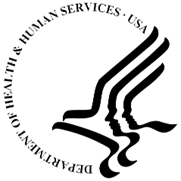 Marketplace Eligibility Appeals
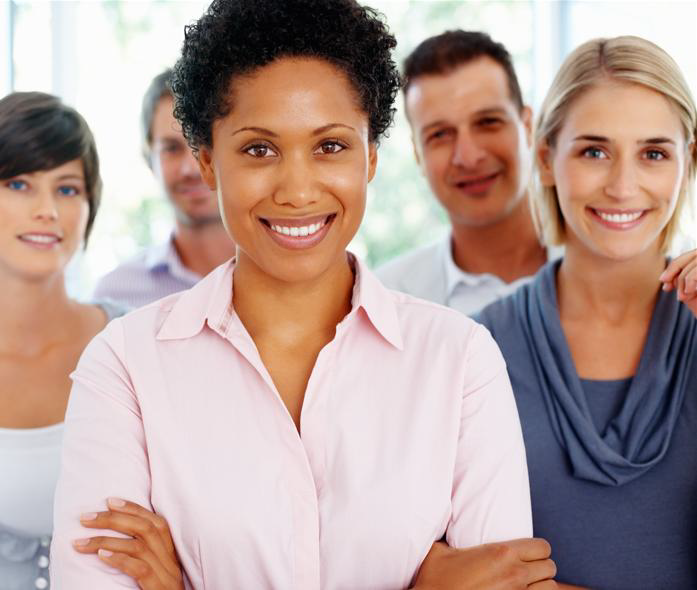 Eligibility Appeals Process Overview
November 2016
[Speaker Notes: This presentation provides an overview of the Marketplace Eligibility Appeals Process. This training presentation was developed and approved by the Centers for Medicare & Medicaid Services (CMS), the federal agency that administers Medicare, Medicaid, the Children’s Health Insurance Program (CHIP), and the Federally-facilitated Health Insurance Marketplace. The information in this module was correct as of November 2016. To check for an updated version, visit Marketplace.cms.gov.]
Disclaimer
These slides aren’t a legal document 
The slides summarize complex statutes and regulations 
All legal standards are contained in the applicable statutes and regulations
These slides don’t create any rights or obligations
Members of the press should contact the CMS Media Relations Group at press@cms.hhs.gov
November 2016
Marketplace Eligibility Appeals
2
Marketplace Eligibility Appeal Rights
If consumers believe there was a mistake or disagree with certain eligibility determinations made by a Marketplace, they have a right to request an appeal
This presentation is about appealing to the U.S. Department of Health & Human Services (HHS) Appeals Entity about a Marketplace eligibility determination
Also known as the Marketplace Appeals Center
We’ll also briefly discuss some consumer appeal rights from State-based Marketplace appeals entities
November 2016
Marketplace Eligibility Appeals
3
Marketplace Eligibility Appeal Rights: Appointing an Authorized Representative
Consumers may appoint someone as their authorized representative to talk to the Marketplace Appeals Center on their behalf and represent them throughout the process
The representative can be a family member, friend, advocate, attorney, or another trusted individual
Consumers must designate their representative in writing and sign the document
November 2016
Marketplace Eligibility Appeals
4
Appealing a Marketplace Eligibility Determination
What determinations can be appealed?
Eligibility to buy a Marketplace qualified health plan (QHP), including a catastrophic plan 
Eligibility for lower costs including the amount of
Advanced Premium Tax Credit (APTC)
Cost-Sharing Reductions (CSRs)
Eligibility for a Special Enrollment Period to enroll in a Marketplace QHP outside the regular Open Enrollment Period
November 2016
Marketplace Eligibility Appeals
5
Appealing a Marketplace Eligibility Determination (Continued)
Eligibility for Medicaid or the Children’s Health Insurance Program (CHIP) for residents of states that have delegated to the Marketplace Appeals Center the appeals of certain types of Medicaid determinations made by the Federally-facilitated Marketplace
Eligibility for an exemption from the individual shared responsibility payment (fee) requirement
Any State-based Marketplace’s eligibility appeal decision or its decision denying the consumer’s request to vacate the dismissal of their eligibility appeal
November 2016
Marketplace Eligibility Appeals
6
How to Request a Marketplace Eligibility Appeal
1.
Complete an appeal request form
Appeal request forms are available at HealthCare.gov/marketplace-appeals/ways-to-appeal/
Be sure to use the form for the state in which the consumer resides
Or, write a letter explaining the reason for the appeal request
THEN
2.
Mail the completed appeal request forms and/or letters to
Health Insurance Marketplace
465 Industrial Boulevard
London, KY 40750-0061
Or, fax the completed appeal request forms and/or letters to 
    1-877-369-0129
November 2016
Marketplace Eligibility Appeals
7
When an Eligibility Appeal is Received
How does the Marketplace Appeals Center determine if an appeal is valid?
Timeliness: the request must be received
Within 90 days of the contested Marketplace eligibility determination; 
Within 30 days of a State-based Marketplace (SBM) appeal decision; or
Within 30 days of notice from a SBM declining to reopen the appeal after it was dismissed by the SBM
November 2016
Marketplace Eligibility Appeals
8
When an Eligibility Appeal is Received (Continued)
The request must be about a matter that’s appealable, as described on slides 5 and 6
The appeal must be requested by a consumer or by an authorized representative appointed in writing by the consumer
If the appeal request doesn’t meet these requirements, the consumer will get a notice explaining why the request is invalid, and how to fix the problem and resubmit the appeal
November 2016
Marketplace Eligibility Appeals
9
After The Consumer Files an Appeal
If the appeal is valid, consumers who appeal (appellants) get a letter from the Marketplace Appeals Center that 
Acknowledges receipt of their appeal
Includes their appeal number, which uniquely identifies their case
Consumers should write their appeal number on any documents they submit to the Marketplace Appeals Center
Provides a description of the appeals process
Includes instructions for submitting additional material for consideration, if necessary
November 2016
Marketplace Eligibility Appeals
10
Types of Resolution
Informal Resolution
If possible, the Marketplace Appeals Center will try to resolve the appeal based on the available information
This decision will be binding if the consumer is satisfied
Hearing
In some cases, the appeal may go straight to a hearing
If the consumer is dissatisfied with the informal resolution, a hearing may be requested
November 2016
Marketplace Eligibility Appeals
11
Informal Resolution of Eligibility Appeals
The Marketplace Appeals Center works with appellants to resolve eligibility appeals informally 
Reviews facts and evidence submitted by the appellant and those that are available from the Marketplace
Sometimes contacts appellants by phone or mail
Sends Informal Resolution Notice 
Describes proposed resolution and decision
If appellant is satisfied, the appeal decision follows
Unless appellant voluntarily withdraws the appeal  
Appellants who aren’t satisfied may request a hearing
November 2016
Marketplace Eligibility Appeals
12
Marketplace Eligibility Appeal Hearing
Hearings are more formal
Consumers will receive notice of the scheduled hearing in writing 15 days prior to the hearing date unless
The appellant requests an earlier hearing date (and one is available)
A hearing date sooner than 15 days is necessary to process an expedited appeal as agreed to by the appellant
Conducted by telephone
Presided by a Federal Hearing Officer
Appellants and any witnesses are under oath
November 2016
Marketplace Eligibility Appeals
13
Eligibility Appeal Decisions
After the hearing concludes, the Federal Hearing Officer carefully considers all evidence and testimony of the appellant and any witnesses
The Hearing Officer makes the eligibility appeal decision
The decision is mailed to appellant within 90 days from the receipt date of the appeal request or as administratively feasible
The decision is final and binding
Judicial review may be an option
November 2016
Marketplace Eligibility Appeals
14
Eligibility Appeal Decisions (Continued)
The decision is then final and binding, and the consumer must follow the instructions on the decision letter to ensure implementation
If the decision finds the contested eligibility determination was incorrect when it was made by the Marketplace, the consumer may decide to have the decision implemented retroactively, based on the date when the consumer received the incorrect determination
November 2016
Marketplace Eligibility Appeals
15
Effectuation of Eligibility Appeal Decisions
As a part of retroactive effectuation of eligibility appeals decisions
A Marketplace plan may owe an appellant a refund if
They had paid Marketplace plan premiums to the plan before the appeal was decided, and
They’re now eligible for a larger premium tax credit and/or lower copayments, coinsurance, and deductibles as a result of the appeal
OR
An appellant may owe money to their Marketplace plan if
They’re now enrolling in Marketplace coverage for an earlier date, or
They haven’t paid their past premium balance(s)
November 2016
Marketplace Eligibility Appeals
16
Getting Help With Appeals
Consumers can get help with Marketplace eligibility appeals
The Health Insurance Marketplace Call Center can help explain how to request an appeal
Call 1-800-318-2596. TTY users should call 1-855-889-4325. 
After appeals are submitted, the Marketplace Appeals Center can answer appellants’ questions about their appeal
Call 1-855-231-1751. TTY users should call 1-855-739-2231.
November 2016
Marketplace Eligibility Appeals
17
Getting Help With Appeals (Continued)
Navigators can help consumers request a Marketplace eligibility appeal
Consumers (person appealing a decision) may appoint an Authorized Representative to request a Marketplace eligibility appeal and speak for them during the hearing
Must be designated in writing, signed by the appellant (someone who has filed an appeal)
Contact the Marketplace Appeals Center for more information
Call 1-855-231-1751. TTY users should call 1-855-739-2231
November 2016
Marketplace Eligibility Appeals
18
Key Points to Remember
To file an eligibility appeal with the Marketplace, consumers or their Authorized Representatives can
Complete an appeal request form, or
Write a letter explaining the reason for the request
The completed request form or letter can be mailed or faxed
The Marketplace Appeals Center will try to resolve eligibility appeals informally
November 2016
Marketplace Eligibility Appeals
19
Key Points to Remember (Continued)
Appellants with a valid appeal request have a right to a hearing, even if they are dissatisfied with their informal resolution
Decisions are in writing and mailed within 90 days of receipt of the appeals request or as administratively feasible
For more information about Marketplace appeals, go to HealthCare.gov/marketplace-appeals/
November 2016
Marketplace Eligibility Appeals
20
This Training Provided by the
CMS National Training Program (NTP)
For questions about training products email training@cms.hhs.gov.
To view all available NTP training materials, 
or to subscribe to our email list, visit
CMS.gov/outreach-and-education/training/CMSNationalTrainingProgram
November 2016
Marketplace Eligibility Appeals
21